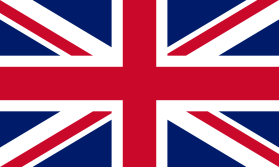 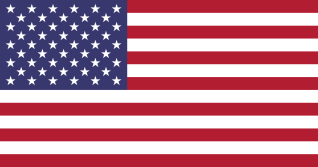 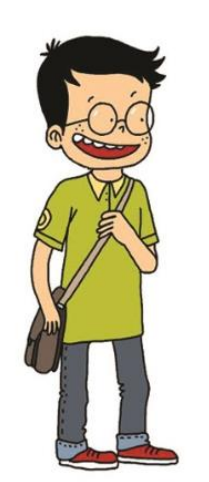 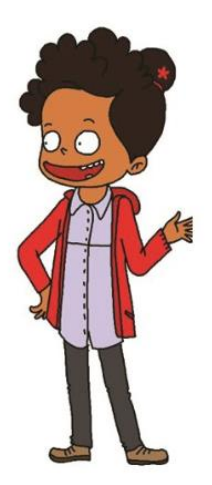 NIVEAU 2
4- My hobbies
4.1- Beach activities
Step 2
4.1 Beach Activities – Step 2
Tongue Twister
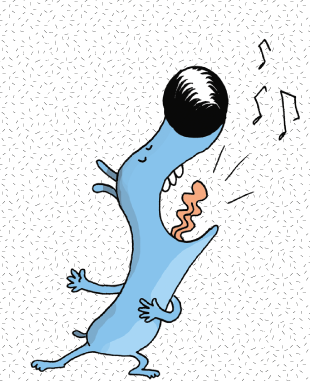 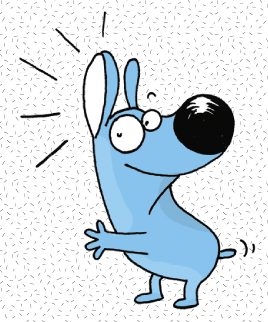 Thirty thousand feathers around the thrush’s throat.
4.1 Beach Activities – Step 2
What’s missing ?
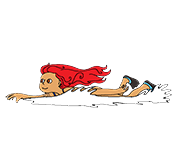 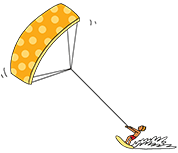 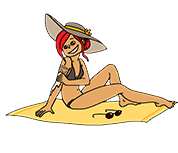 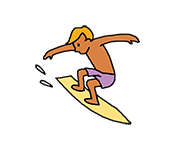 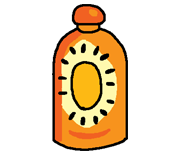 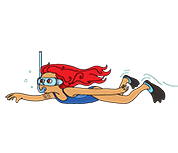 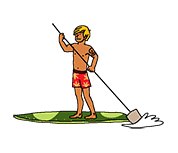 4.1 Beach Activities – Step 2
What’s missing ?
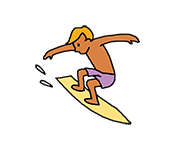 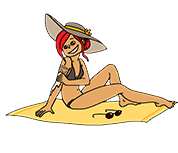 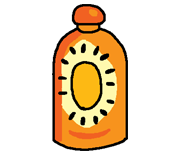 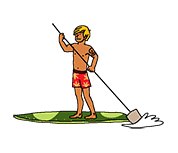 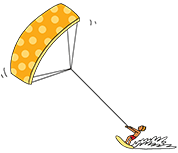 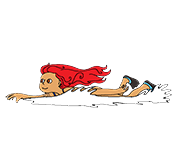 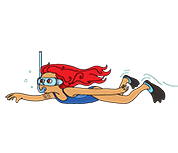 4.1 Beach Activities – Step 2
What’s missing ?
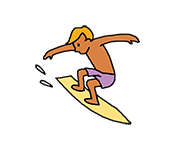 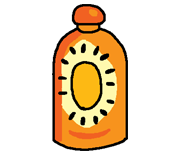 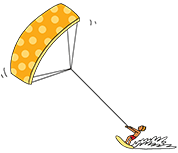 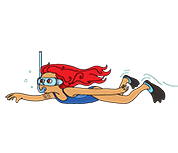 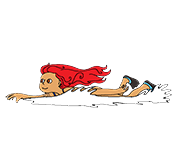 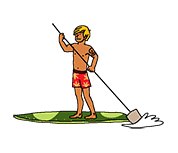 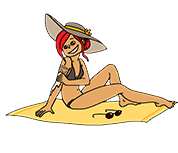 4.1 Beach Activities – Step 2
What’s missing ?
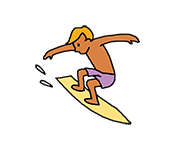 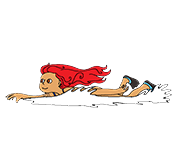 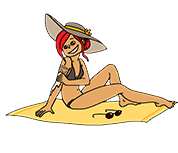 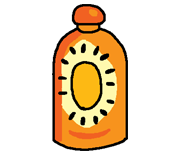 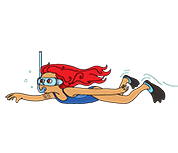 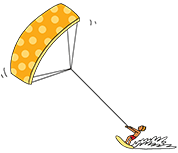 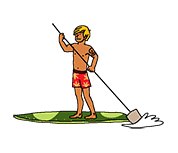 4.1 Beach Activities – Step 2
What’s missing ?
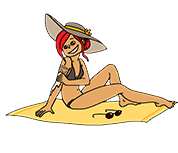 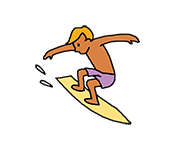 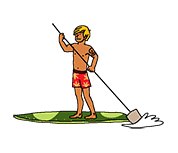 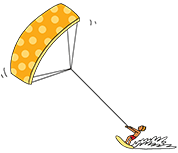 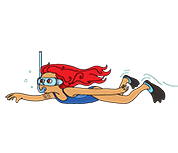 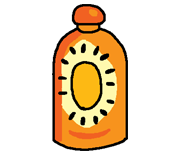 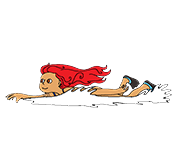 4.1 Beach Activities – Step 2
What’s missing ?
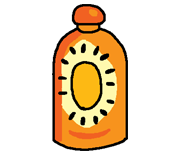 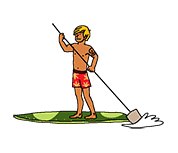 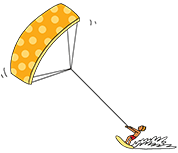 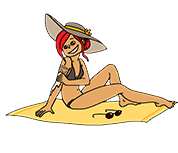 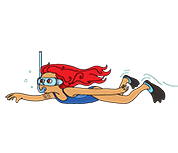 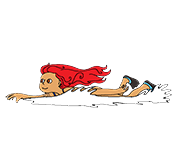 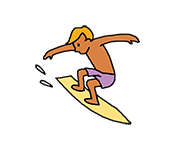 4.1 Beach Activities – Step 2
What’s missing ?
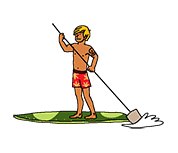 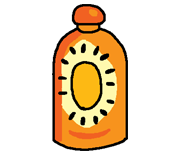 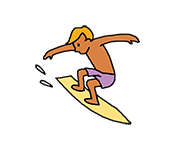 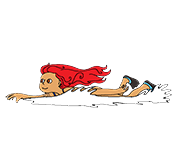 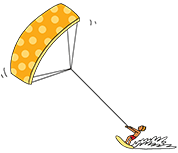 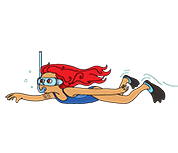 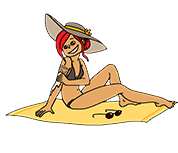 4.1 Beach Activities – Step 2
Listen and click on the right picture.
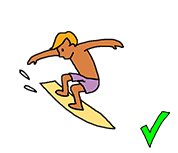 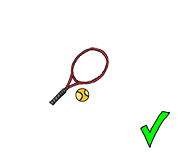 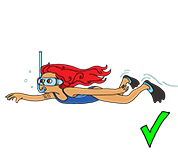 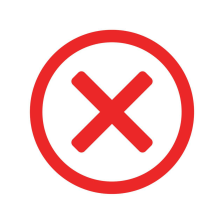 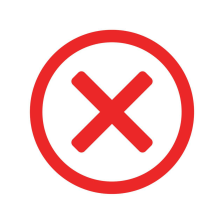 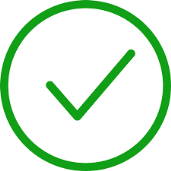 1/5
4.1 Beach Activities – Step 2
Listen and click on the right picture.
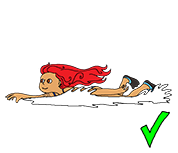 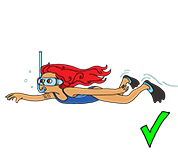 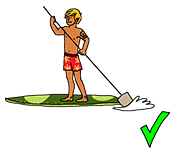 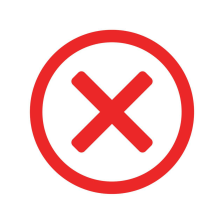 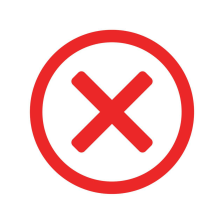 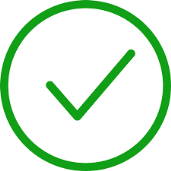 2/5
4.1 Beach Activities – Step 2
Listen and click on the right picture.
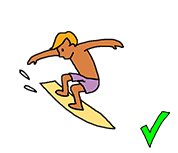 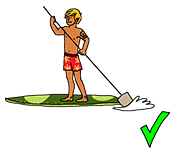 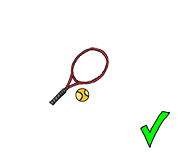 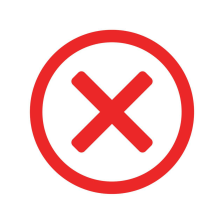 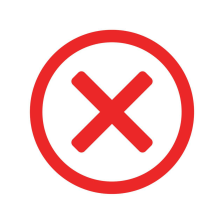 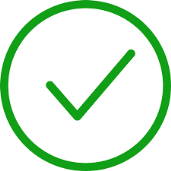 3/5
4.1 Beach Activities – Step 2
Listen and click on the right picture.
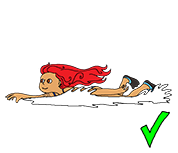 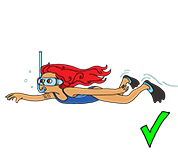 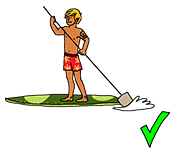 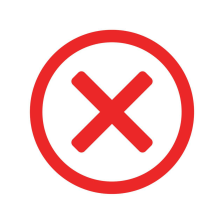 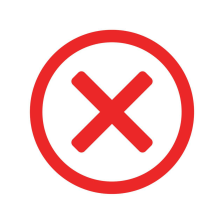 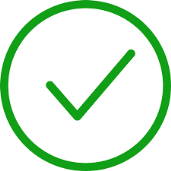 4/5
4.1 Beach Activities – Step 2
Listen and click on the right picture.
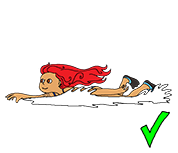 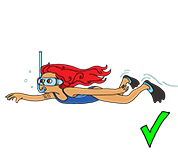 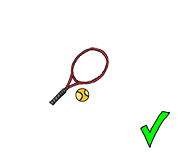 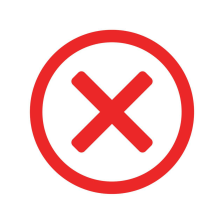 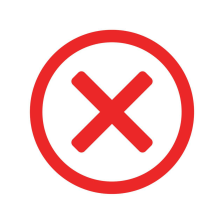 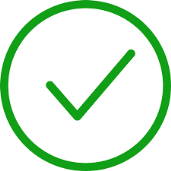 5/5
4.1 Beach Activities – Step 2
Listen and click on the right picture.
I can dive.
I can surf.
I can swim.
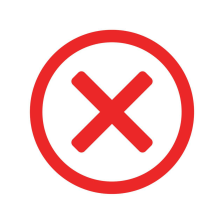 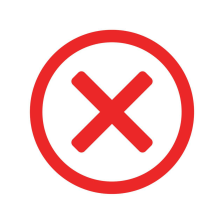 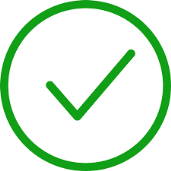 1/5
4.1 Beach Activities – Step 2
Listen and click on the right picture.
I can paddle-board.
I can play tennis.
I can surf.
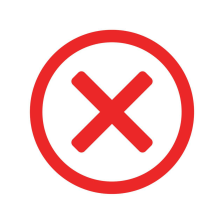 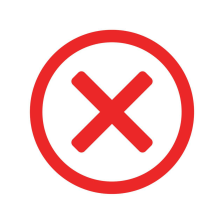 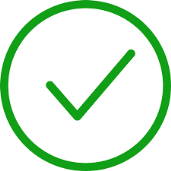 2/5
4.1 Beach Activities – Step 2
Listen and click on the right picture.
I can play tennis.
I can paddle-board.
I can swim.
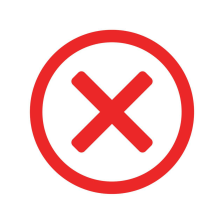 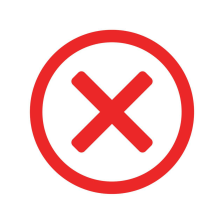 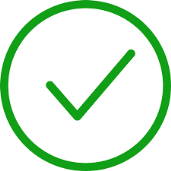 3/5
4.1 Beach Activities – Step 2
Listen and click on the right picture.
I can paddle-board.
I can play tennis.
I can surf.
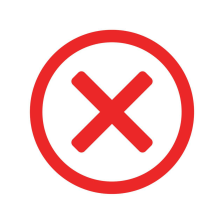 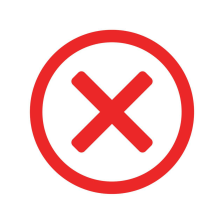 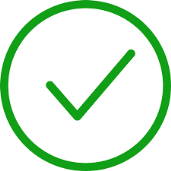 4/5
4.1 Beach Activities – Step 2
Listen and click on the right picture.
I can swim.
I can play tennis.
I can surf.
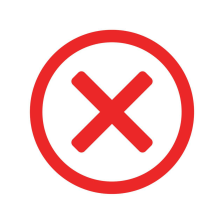 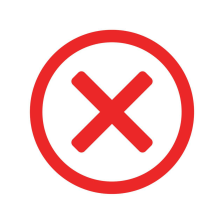 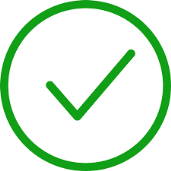 5/5
4.1 Beach Activities – Step 2
Look, listen and focus on what you understand.
4.1 Beach Activities – Step 2
Look, listen and focus on what you understand.
Lucy: “Oh! I’ve received an email from Tessa! She’s in Australia right now!
Let’s open it! Ummmm... There’s a link! Cool! There  are photos attached !  I’m going to download  them!”
Lucy: “Look! It looks so nice! The weather is so beautiful!”
Tom: “Yes! Oh! They’re surfing! And look at this one! He’s Kite surfing! I love kitesurfing! Do you like it Lucy?”
Lucy: “I don’t know. I’ve never tried...”
Tom: “Oh! She’s diving in this picture!”
Lucy: “This is nice! Can you dive Tom?”
Tom: “Yes, I can! I love diving! She’s very lucky!”
4.1 Beach Activities – Step 2
What’s missing ?
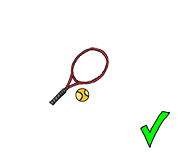 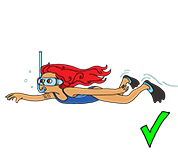 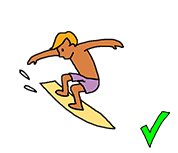 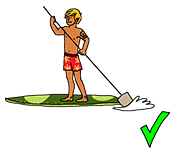 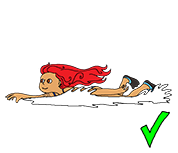 4.1 Beach Activities – Step 2
What’s missing ?
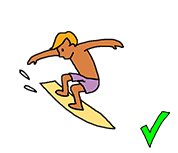 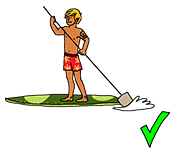 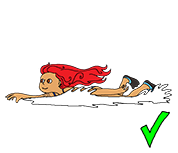 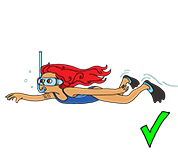 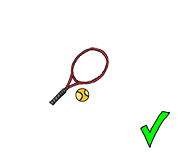 4.1 Beach Activities – Step 2
What’s missing ?
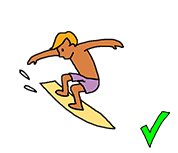 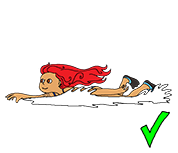 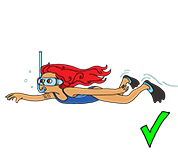 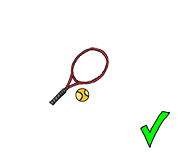 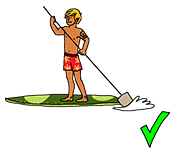 4.1 Beach Activities – Step 2
What’s missing ?
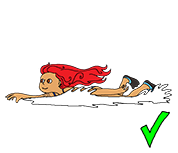 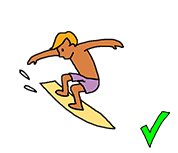 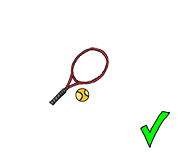 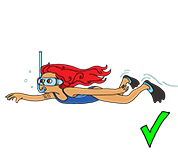 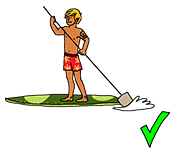 4.1 Beach Activities – Step 2
What’s missing ?
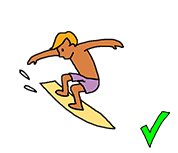 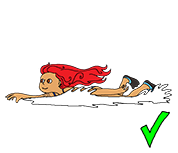 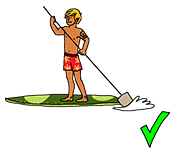 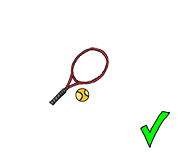 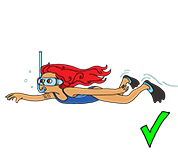 4.1 Beach Activities – Step 2
Listen and click on the right picture.
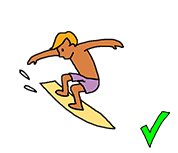 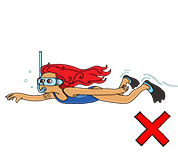 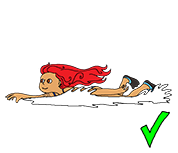 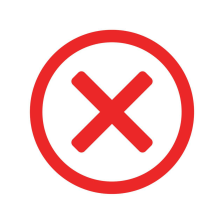 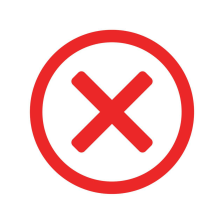 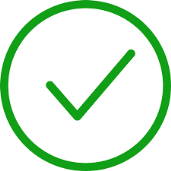 1/5
4.1 Beach Activities – Step 2
Listen and click on the right picture.
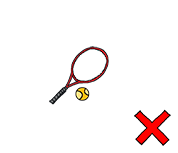 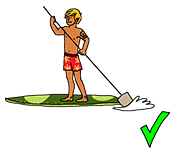 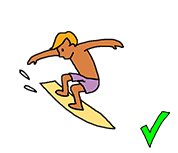 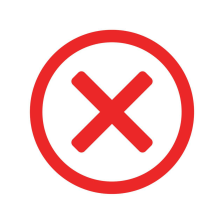 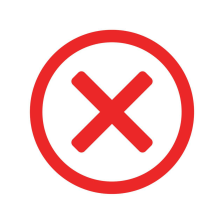 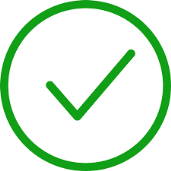 2/5
4.1 Beach Activities – Step 2
Listen and click on the right picture.
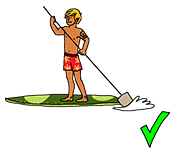 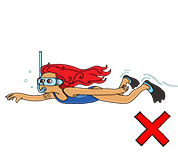 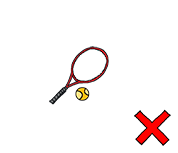 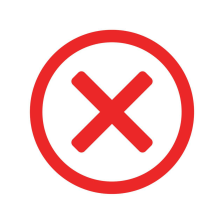 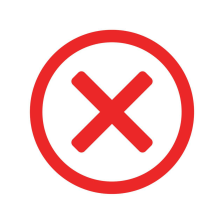 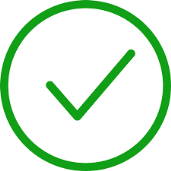 3/5
4.1 Beach Activities – Step 2
Listen and click on the right picture.
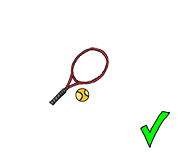 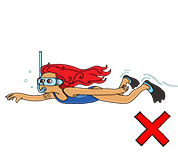 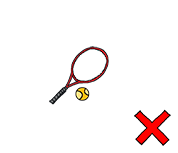 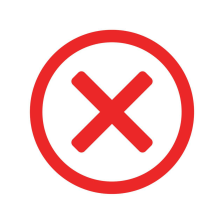 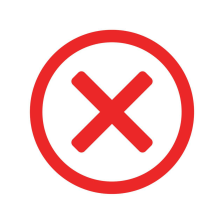 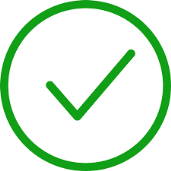 4/5
4.1 Beach Activities – Step 2
Listen and click on the right picture.
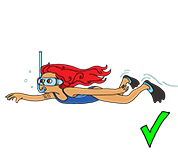 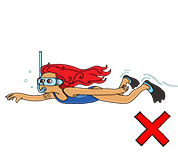 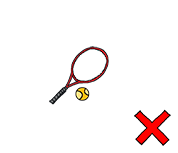 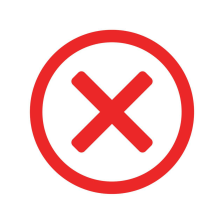 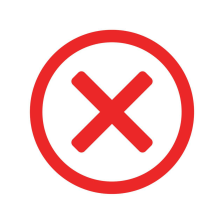 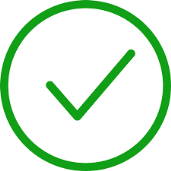 5/5
4.1 Beach Activities – Step 2
What have we learned ?
- Can you play tennis ?
- No, I can’t.
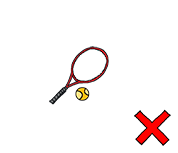 - Can you surf ?
- Yes, I can.
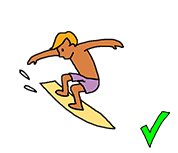 - Can you paddle-board ?
- Yes, I can.
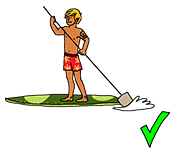 - Can you dive ?
- No, I can’t.
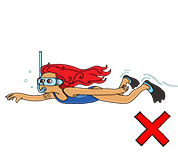 4.1 Beach Activities – Step 2